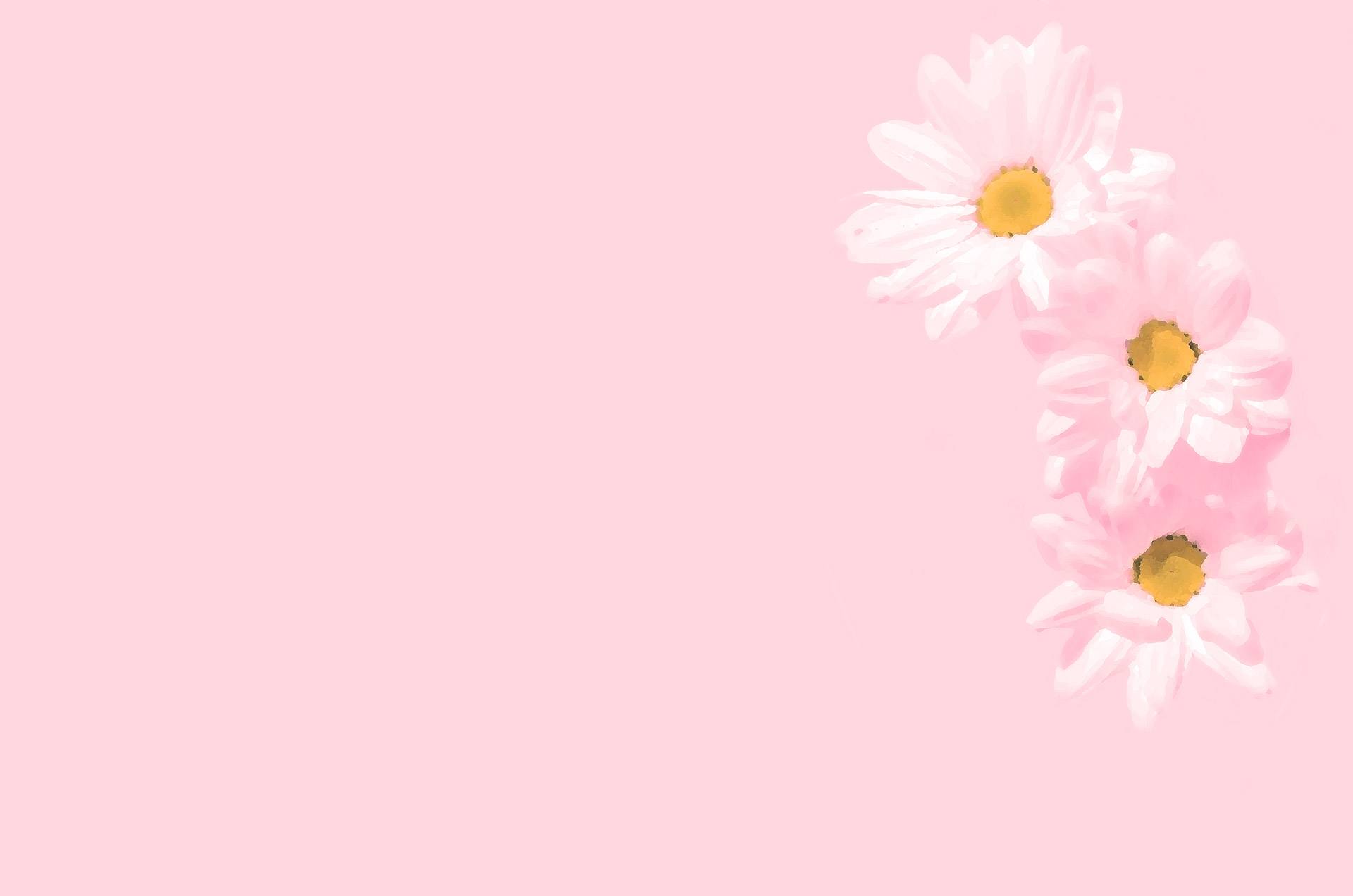 中小学幼儿园教师网络研修与校本研修整合培训
小学数学24坊第二期简报
坊主    任静
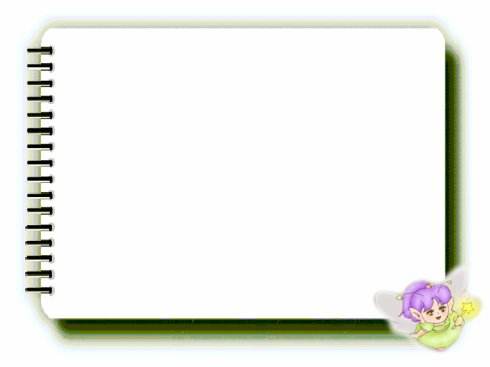 学情统计
一、学员研修计划

未提交4位

二、第一次线下专题研修活动成果

未提交19位

第二次线下专题研修活动成果

未提交22位

三、校本研修成果

未提交17位
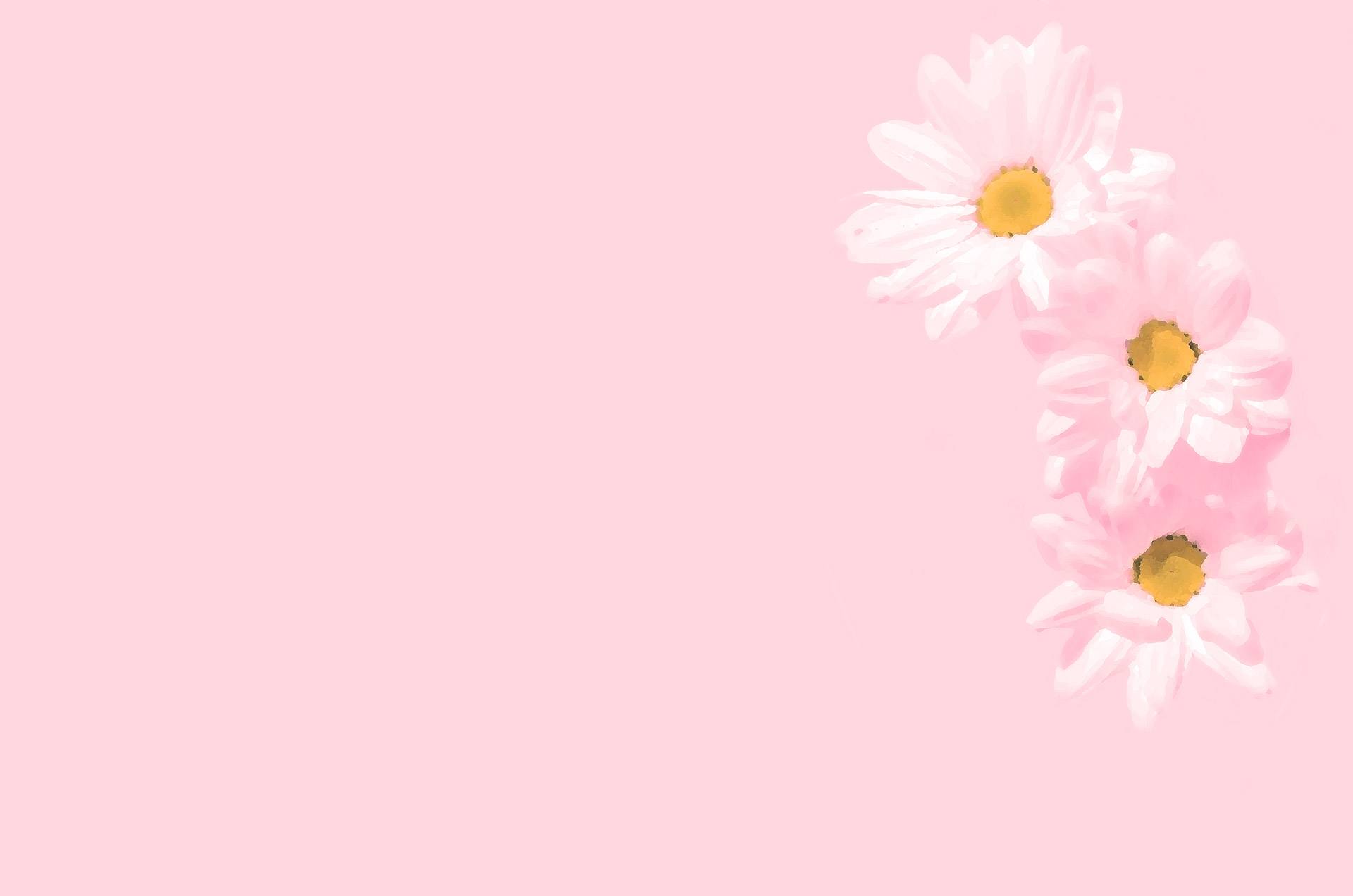 温馨提示
1、通过前段时间的学习，发现有的老师没有按照要求完成作业，如：校本研修成果，部分教师没有根据模板完成，造成成绩不合格。希望教师们在今后写作业时要严格按照要求完成。成绩不合格的教师，可以重新提交。谢谢合作！
2、学习中遇到困难，即使发消息给我，我会及时为大家解答。